স্বাগতম
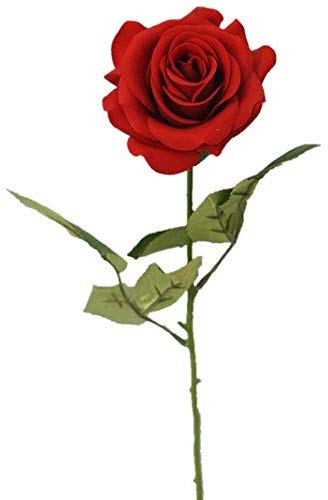 পরিচিতি
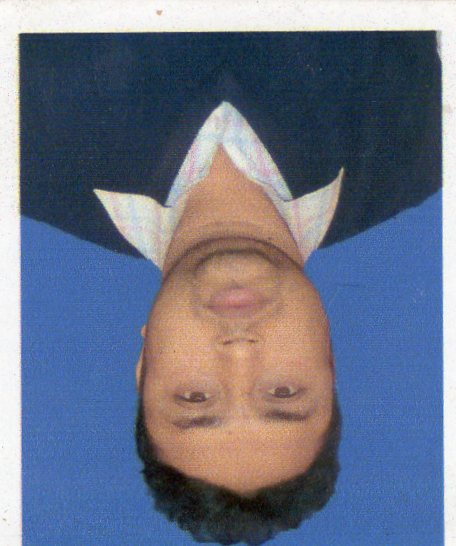 শ্রেণিঃ দশম 
বিষয়ঃ ভূগোল ও পরিবেশ
অধ্যায়ঃ চতুর্দশ
সময়ঃ ৪০ মিনিট
দেবব্রত সরকার
       সহকারী শিক্ষক
 মিরাপাড়া মাধ্যমিক বিদ্যালয়
নড়াইল সদর, নড়াইল।
মোবাইল নং- ০১৭২৫৮১৮৩২৫
আমরা একটি ভিডিও দেখি
আজকের পাঠ
বন্যা
শিখনফল
এ পাঠ শেষে শিক্ষার্থীরা- - -
১। বন্যা কী বলতে পারবে ;
২। বন্যার কারণ ব্যাখ্যা করতে পারবে ;
৩। বন্যার প্রভাব বর্ণনা করতে পারবে ;
৪। বন্যা নিয়ন্ত্রণ ব্যবস্থা বিশ্লেষণ করতে পারবে।
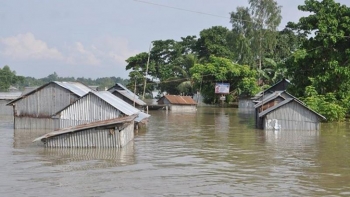 ছবিগুলো দেখ
বন উজাড়
অপরিকল্পিত নগরায়ণ
নদীর গভীরতা কম
বরফগলা পানি
একক কাজ
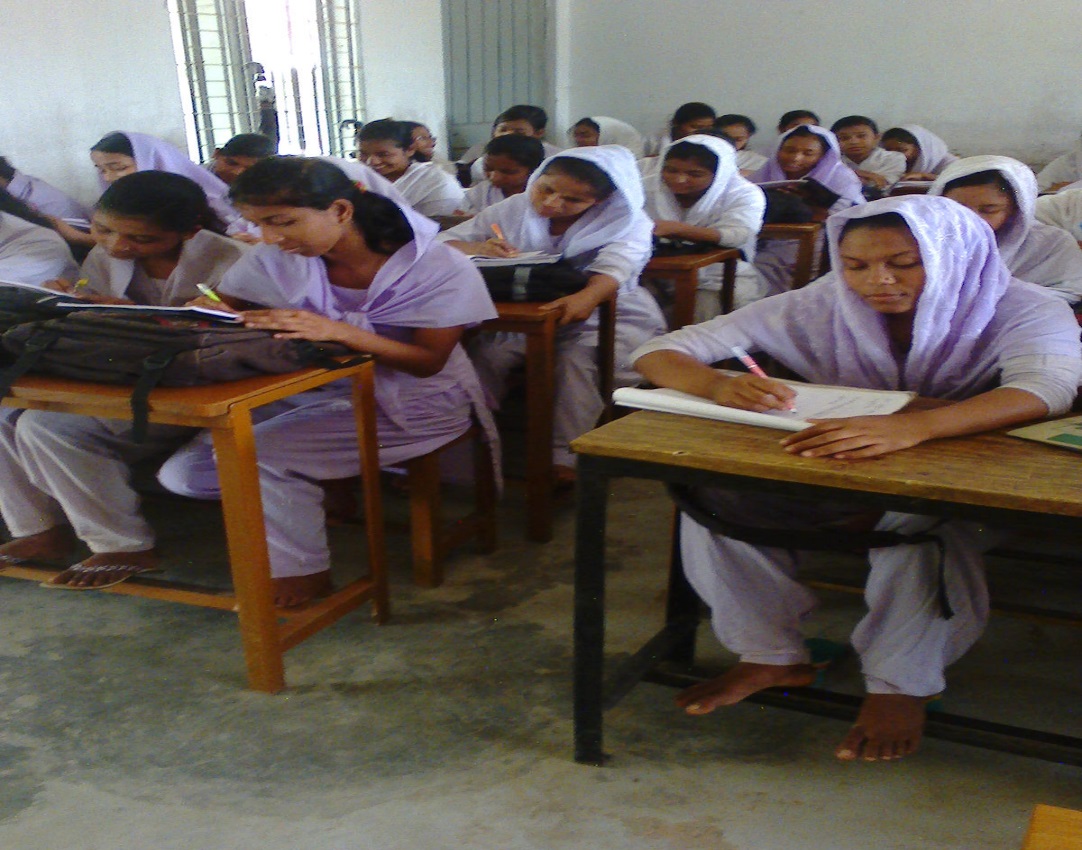 বন্যার চারটি কারণ লিখ
# বন উজাড়
# অপরিকল্পিত নগরায়ণ
# নদীর গভীরতা কম
# বরফ গলা পানি
নিবিড়ভাবে পর্যবেক্ষণ কর
জোড়ায় কাজ
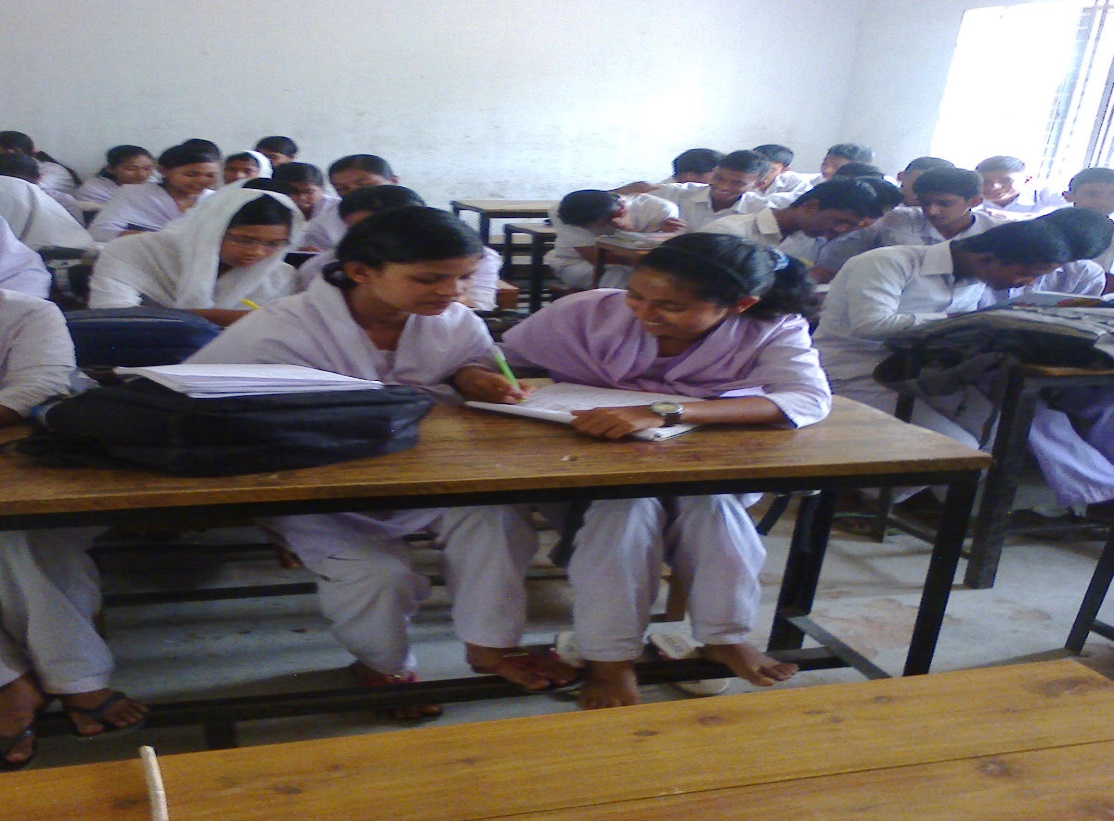 মানব জীবনে বন্যার চারটি প্রভাব লিখ।
1। বিপুল পরিমাণ ফসলের ক্ষতি হয়।
২। মানুষের প্রাণহানি ঘটে।
৩। পশুপাখির জীবন বিনষ্ট ও বিপন্ন হয়।
৪। সম্পদ ধবংস হয়।
লক্ষ কর
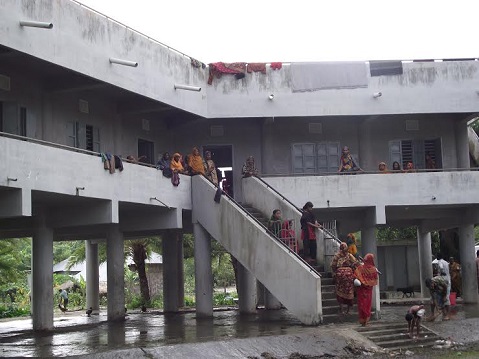 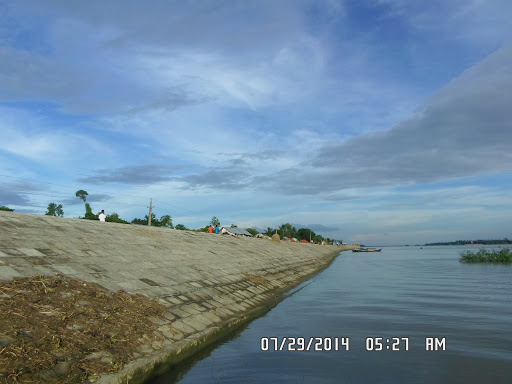 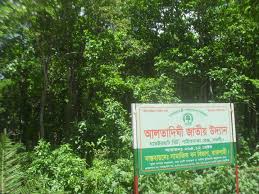 সামাজীক বনায়ন
উচু আশ্রয় কেন্দ্র
বেড়ি বাঁধ
আর ও লক্ষ্য কর
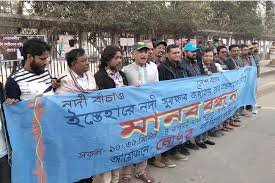 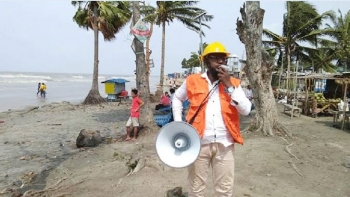 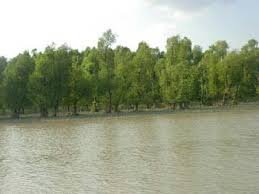 সামাজীক প্রতিরোধ
জরুরী  ঘোষনা
নদীর দু-কুলে গাছ লাগানো
দলীয় কাজ
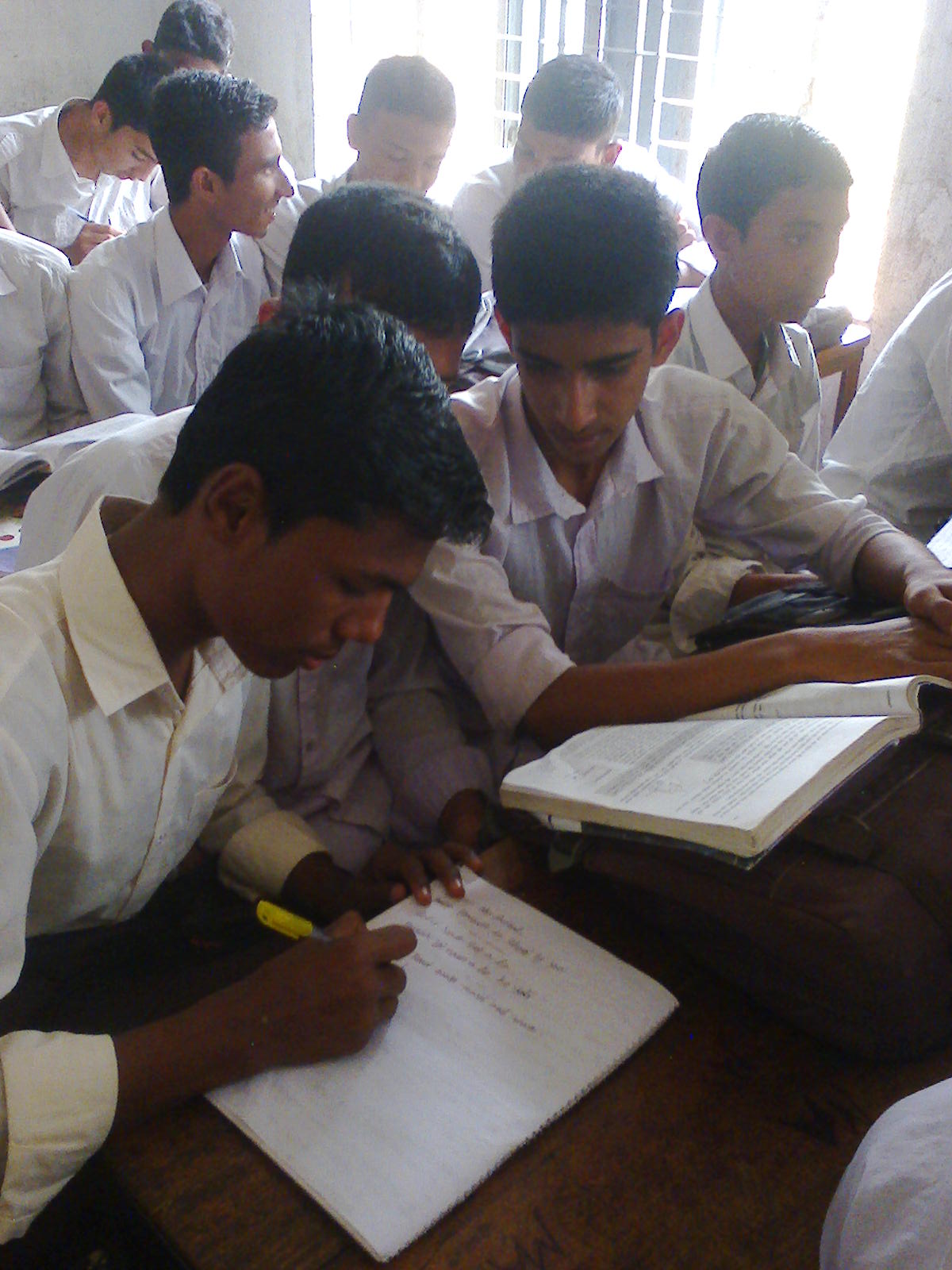 বন্যা নিয়ন্ত্রণের ৫টি ব্যবস্থা লিখ।
মূল্যায়ন
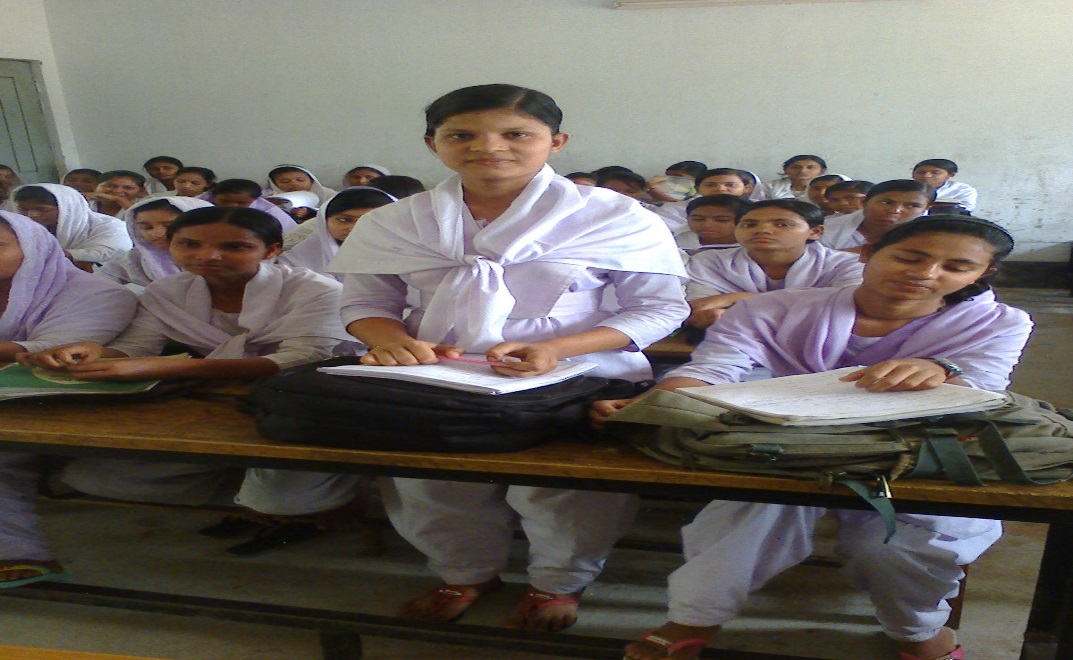 ক। প্রাকৃতিক দূর্যোগ কী?
খ। বাংলাদেশকে নদী মাতৃক দেশ বলা হয় কেন?
গ। বন্যার ১টি কারণ বল। 
ঘ। বন্যার (মানব জীবনে) ২টি প্রভাব বল।
ঙ। বন্যা নিয়ন্ত্রণে ২টি করণীয় বল।
বাড়ীর কাজ
বন্যা নিয়ন্ত্রনের দশটি কারণ লিখে আনবে।
সকলকে ধন্যবাদ